স্বাগতম
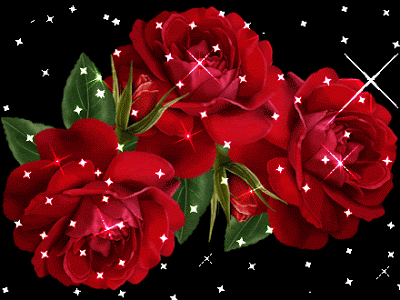 শিক্ষক পরিচিতি
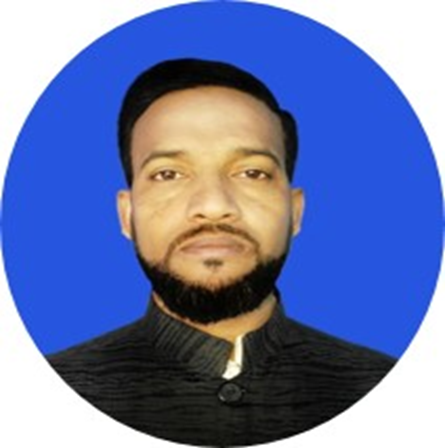 মোঃ আমির হোসেন 
সহকারি শিক্ষক (সমাজ  বিজ্ঞান) 
মদিনাতুল উলুম দাখিল মাদরাসা 
মোবাইলঃ ০১৭১৪৩১৫৭৭২
E-mail: 79hossainamir@gmail.com
পাঠ পরিচিতি
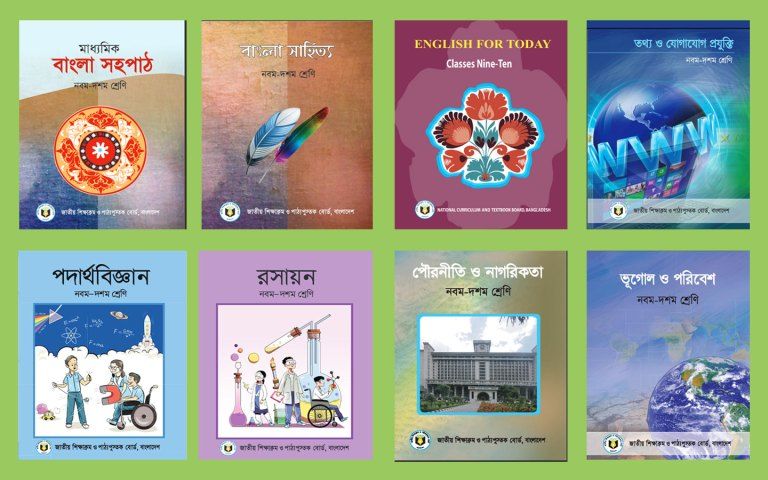 দশম শ্রেণি
বাংলা প্রথম পত্র
সময়ঃ৪০মিনিট
0৪/০২/২০২১
ছবিগুলো লক্ষ্য কর  ?
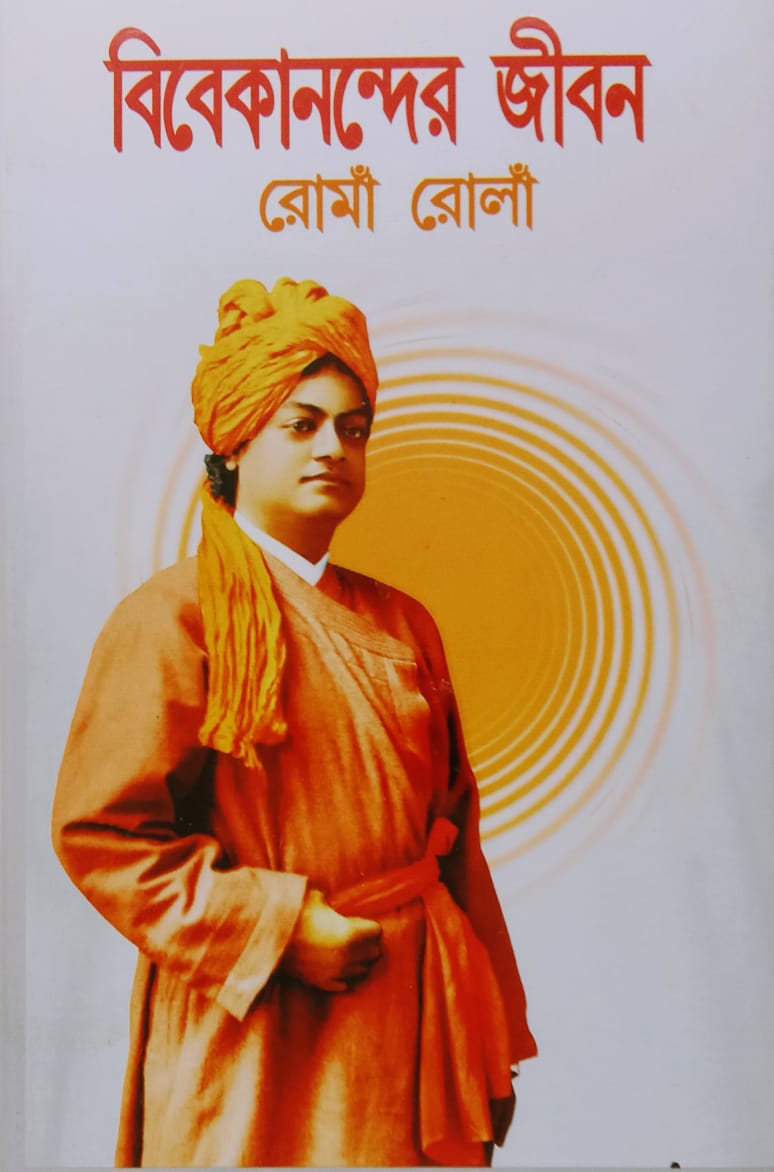 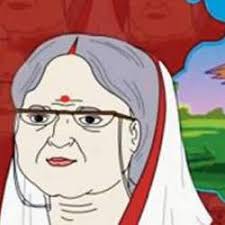 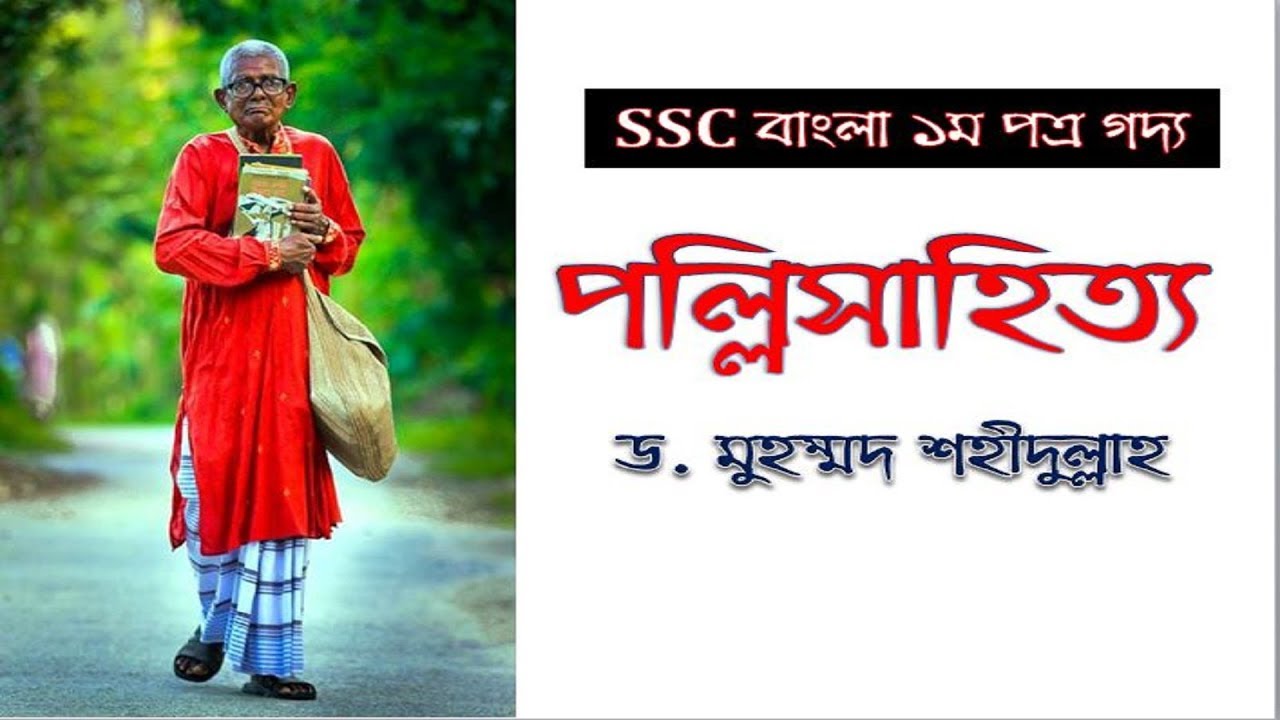 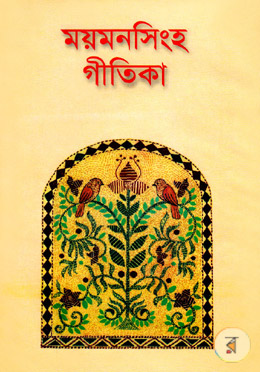 এই পাঠ শেষে শিক্ষাথিরা- - - - - - - - -
নতুন শব্দের অর্থ বলতে পারবে ;
লেখক পরিচিতি বলতে পারবে ;
পল্লি সাহিত্যের বিভিন্ন উপাদানের নাম বলতে পারবে ;
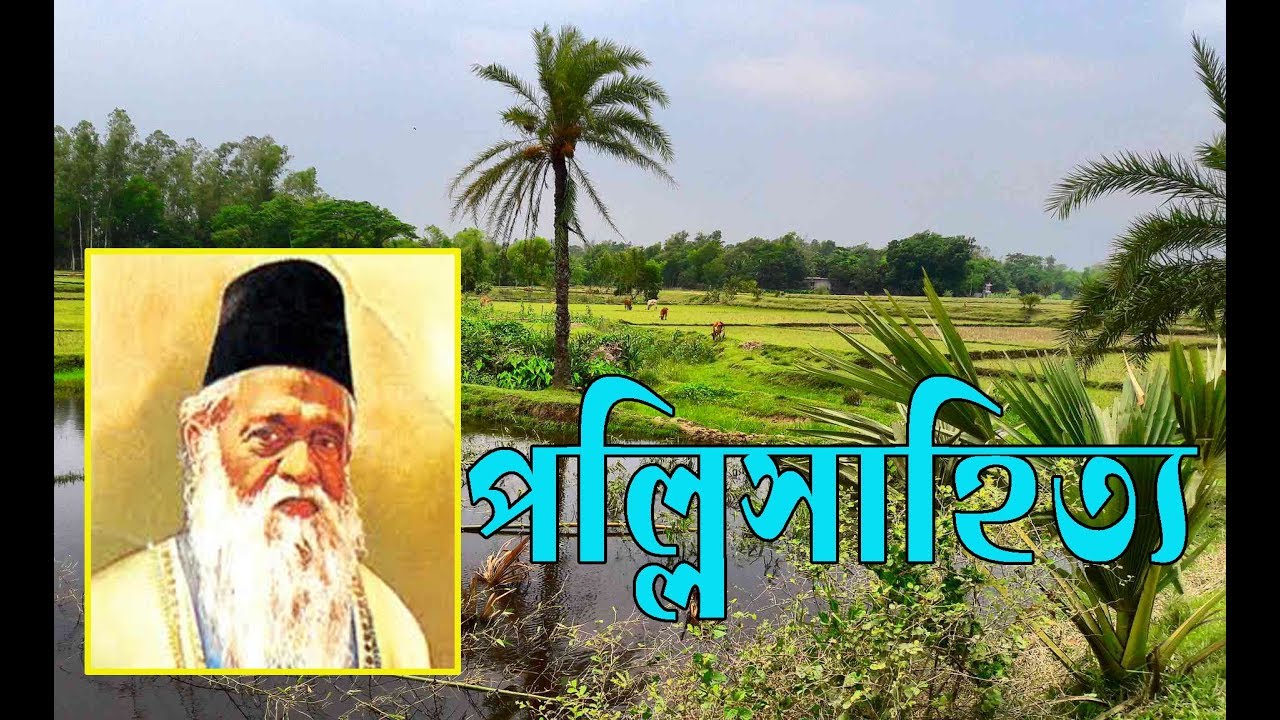 পল্লিসাহিত্য

    মুহাম্মদ শহীদুল্লাহ
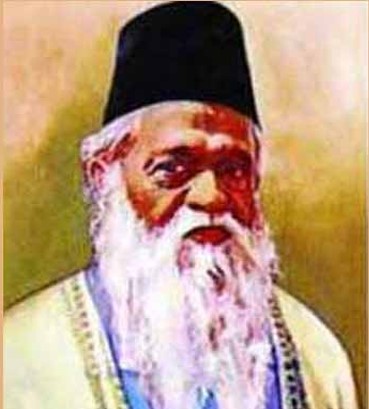 আর্দশ পাঠ
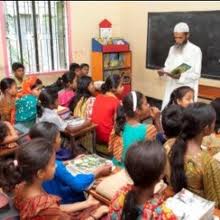 সরব পাঠ
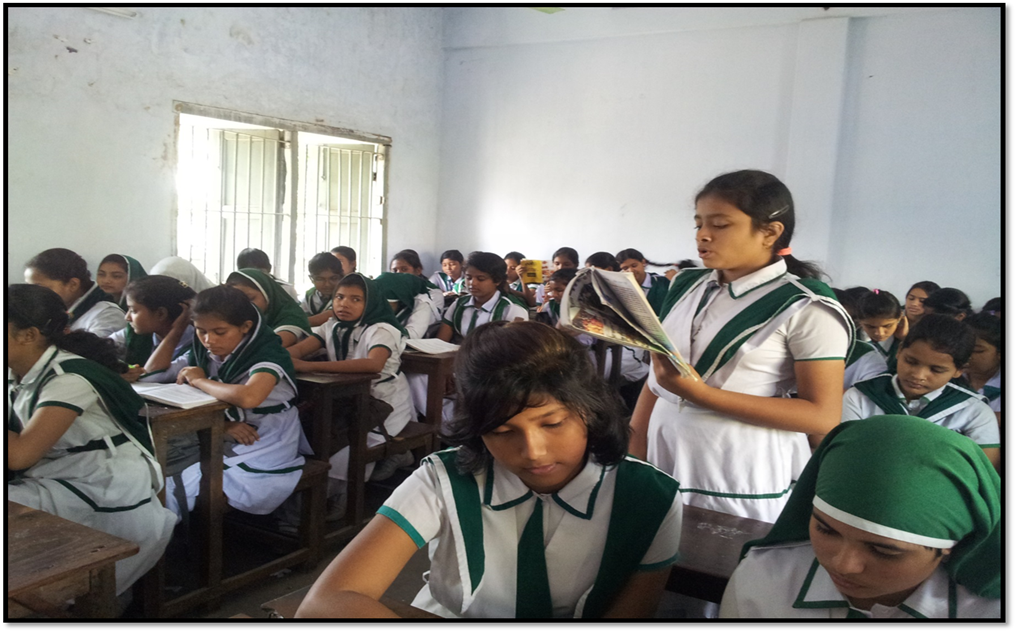 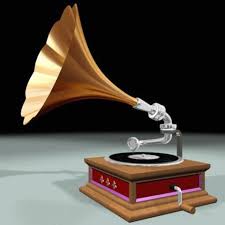 কলগান
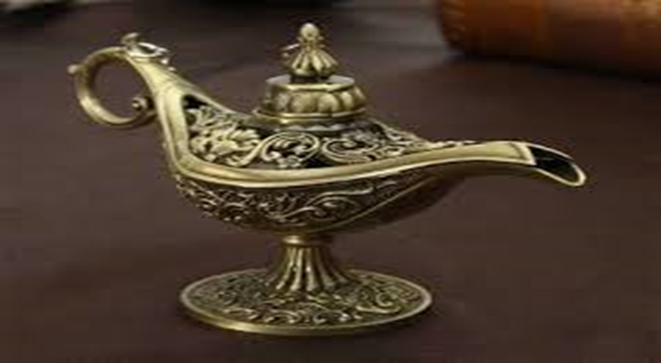 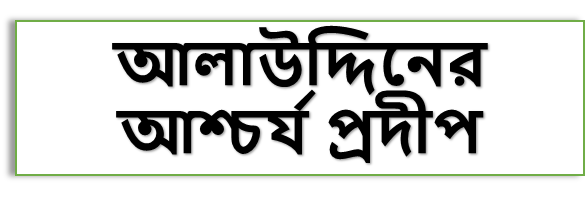 ভিডিও টি দেখো এবং শুনো ?
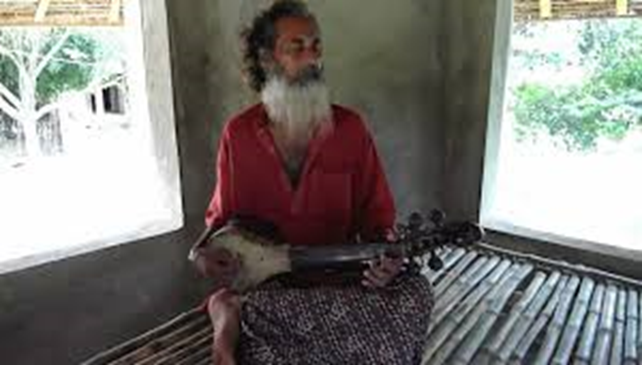 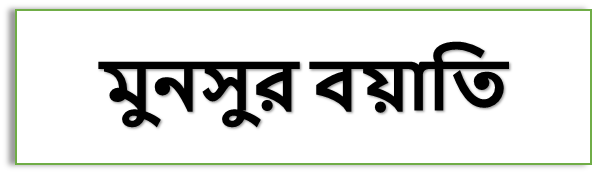 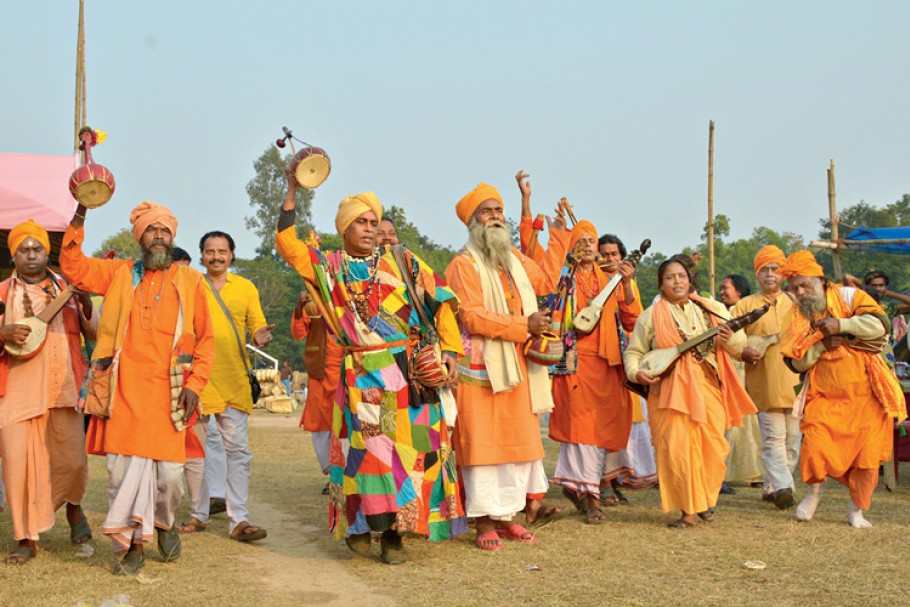 মারফতি গান
দলীয় কাজ
পল্লি সাহিত্য সংরক্ষনের প্রয়োজনীয়তা কী  ?
মূল্যয়ন
২/খনার বাড়ি কোন জেলায়?
(ক)হুগলী   (খ) দিনাজপুর   (গ)চব্বিশ পরগনা
১/ ফক্কিকার কী ?
(ক)ফাঁকিবাজি (খ) ফরমান (গ)ফরিয়াদ
১/ প্রত্নতাত্ত্বিক শব্দে র অর্থ কী ? 
(ক) পুরাতত্ত্ববিদ (খ)পুরাতন (গ)মাটির কারুকাজ
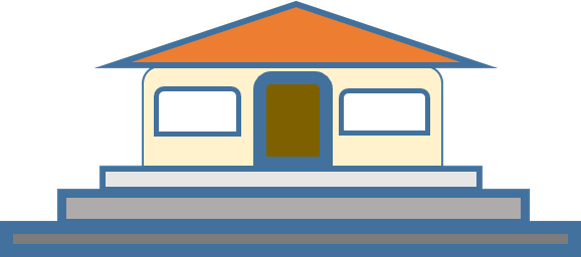 বাড়ির কাজ
পল্লি সাহিত্যর অবলুপ্তির পাঁচটি কারন লিখ
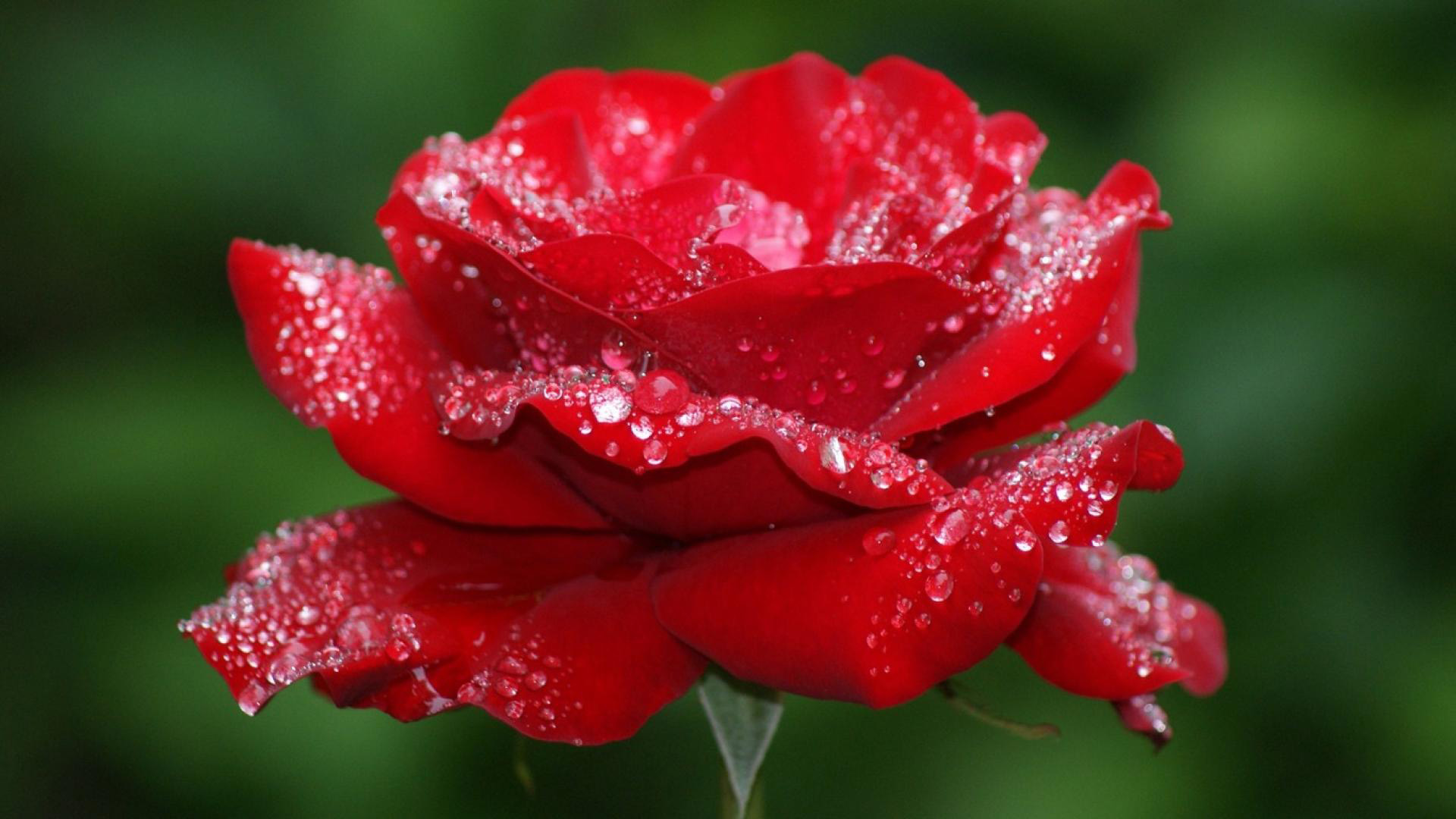 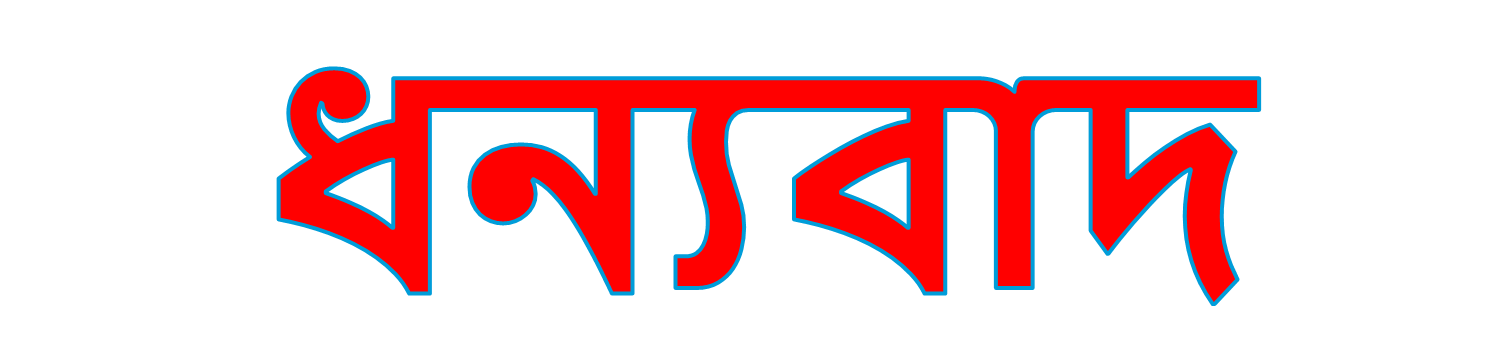